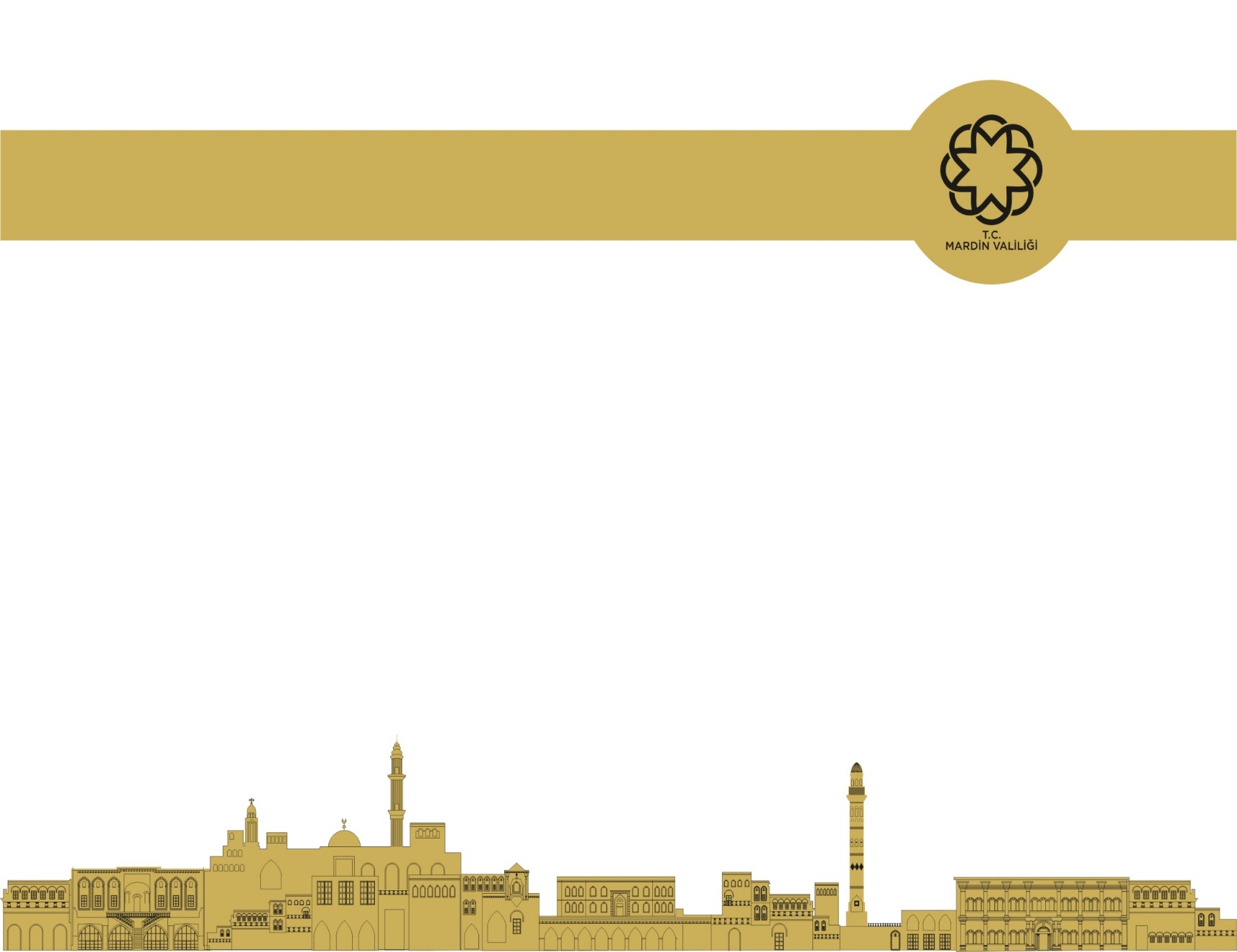 T.C.
DERİK KAYMAKAMLIĞI
İLÇE MİLLİ EĞİTİM MÜDÜRLÜĞÜ
1. DENEME SINAVI DEĞERLENDİRME TOPLANTISI
04/11/2016
2016-2017
1 / 26
1. Deneme Sınavına Katılım Sayıları
2
3
4
5
6
7
8
9
10
11
12
13
[Speaker Notes: İnkılap Tarihi Dersi Baz Alınmıştır]
DERİK İLÇE MİLLİ EĞİTİM MÜDÜRLÜĞÜ
14
BAŞARILAR DİLERİZ…
DERİK İLÇE MİLLİ EĞİTİM MÜDÜRLÜĞÜ
15